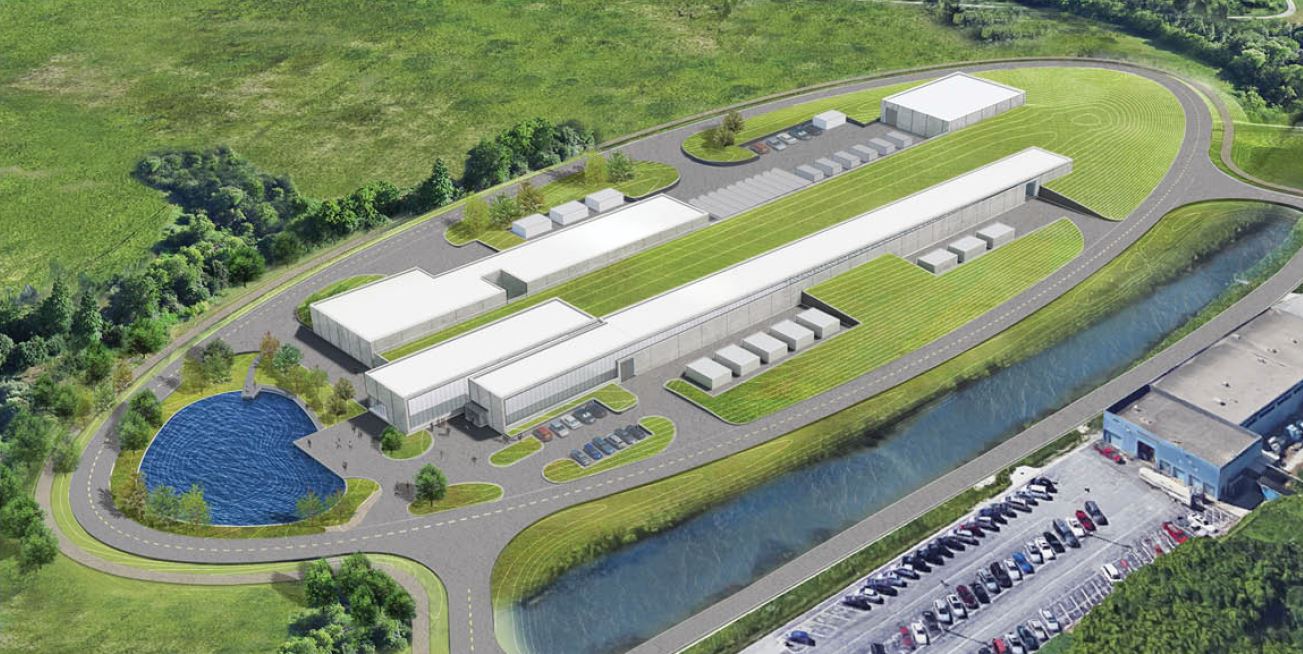 Introduction
Ioanis Kourbanis 
PIP-II Beam Transfer Line PDR
12 December 2019
Outline
PIP-II Requirements
PIP-II Scope
Project KPPs
PIP-II Organization
Beam Transfer Line WBS Organization
Review Charge
Agenda
I. Kourbanis| Beam Transfer Line PDR review
2
12/12/2019
Global Requirement Document (GRD, #ED0001222) Defines Performance Expectations and Scope
Criteria for PIP-II are established on the basis of the P5 report and the approved Mission Need Statement as follows:
Deliver 1.2 MW of proton beam power from the Main Injector over the energy range 60 – 120 GeV, at the start of LBNF operations;
Support the current 8-GeV program at Fermilab including the Mu2e, g-2, and short-baseline neutrinos experiments;
Provide a platform for extension of beam power to LBNF to >2 MW;
Provide a path to increase the beam power to the Mu2e experiment to ~100 kW at 800 MeV, with a duty factor of up to 100%;
Provide a platform for extension of capability to flexible bunch pattern, high duty factor/higher beam power operations to multiple experiments simultaneously.
The above capabilities should be provided in a cost-effective manner.
I. Kourbanis| Beam Transfer Line PDR review
3
12/12/2019
Charge #1
PIP-II Scope Driven by GRD Requirements
An 800-MeV superconducting H-, CW-compatible Linac
Beam transport of 800-MeV H- from the SRF Linac to the Booster, beam dump capable of ~1% duty factor, and switch yard to the Muon Campus.
A new injection area in the Booster
Modifications to the Booster, Main Injector, and Recycler Ring to enable 1.2 MW power on LBNF target for 60-120 GeV.
Associated conventional facilities. The linac enclosure is compatible with upgrades.
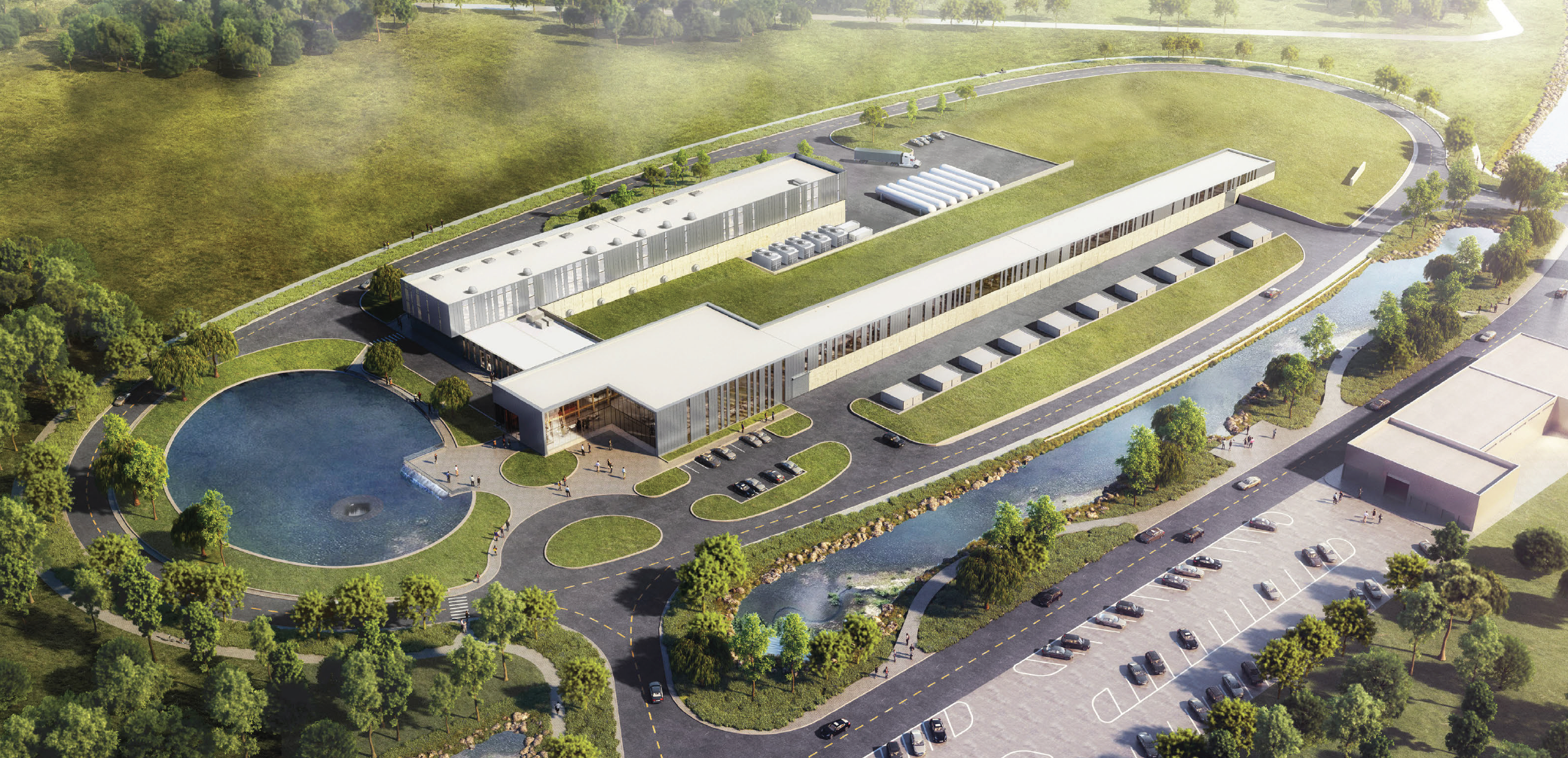 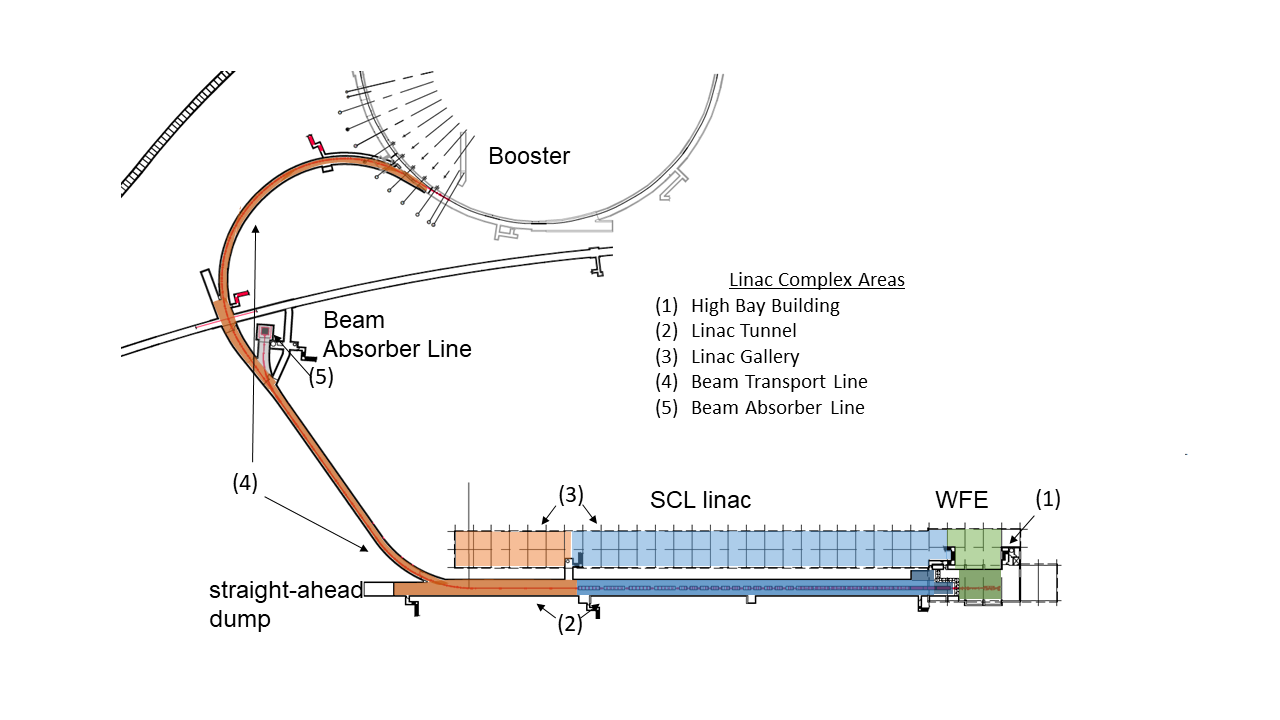 4
12/12/2019
I. Kourbanis| Beam Transfer Line PDR review
Charge #1
Objective KPPs Define Project Commissioning Goals
I. Kourbanis| Beam Transfer Line PDR review
12/12/2019
5
PIP-II Project Management and Level 2 Systems/Managers
ADVISORY COMMITTEES
PIP-II Machine Advisory Committee    H. Weise
PIP-II Project Management Group      D. Glenzinski
PIP-II Strategic Project Advisory Committee J. Yeck
FNAL SUPPORT

ACCELERATOR DIV	 M. Lindgren
TECHNICAL DIV	 S. Belomestnykh 
CFO OFFICE 	 V. Peoples
WDRS 	 K. Van Vreede
CSO OFFICE	 A. Kenney
COO OFFICE	 K. Gregory
CPO OFFICE	 D. Glenzinski
PIP-II Project

 
L. Merminga
PROJECT DIRECTOR
US TECHNICAL COORDINATOR
 


TECHNICAL DIRECTOR	A. Klebaner
PROJECT MANAGER	M. Kaducak
PROJECT SCIENTIST	E. Pozdeyev 
IN-KIND CONTRIBUTIONS MANAGER	L. Lari
SPECIAL ADVISOR	S. Holmes 



ENVIRONMENTAL, SAFETY & HEALTH	J. Anderson Jr.
DOCUMENT SYSTEM MANAGER	T. Langford

EXECUTIVE ADMINISTRATION	T. Langford
     ADMINISTRATION SUPPORT	TBD
WBS 121.05
ACCELERATOR COMPLEX UPGRADES
I. Kourbanis
System Manager
WBS 121.03
ACCELERATOR SYSTEMS
E. Harms
System Manager
WBS 121.04
LINAC INSTALLATION & COMMISSIONING
F.G. Garcia
System Manager
WBS 121.02
SRF & CRYO SYSTEMS
G. Wu
System Manager
C. Boffo, Deputy Mgr.
WBS 121.06
CONVENTIONAL FACILITIES
S. Dixon
System Manager
WBS 121.01
PROJECT MANAGEMENT
M. Kaducak
System Manager
TECHNICAL INTEGRATION
Technical Director - A. Klebaner

PROJECT ENGINEER	          A. Rowe
    DEPUTY PROJ ENGINEER        J. Steimel
IN-KIND TECHNICAL INTEGRATION A. Rowe
INTEGRATION COORDINATOR     A. Martinez
SRF COORDINATOR 	          J. Holzbauer  
QUALITY ASSURANCE MGR         (J. Adetunji)
      Quality Engineer 	          T. DiGrazia 
      Quality Engineer 	          TBD
PROJECT SCIENTIST

E. Pozdeyev
PROJECT OFFICE
Project Manager -  M. Kaducak
PROJECT CONTROLS MANAGER	D. Leeb
    Project Controls Specialists	J. Randall
		M. Bossert  
                                                   	A. Tomori
		F. Leavell
		C. Dolan
OPSS Consultant 	              D. Hoffer
FINANCIAL MANAGER		C. Jacobsen
PROCUREMENT MANAGER	F. Minton
    Procurement Administrator	C. Rossman
RISK MANAGER		L. Taylor
LOGISTICS MANAGER		TBD
INTERNATIONAL COORDINATION
Technical Coordinators
  IIFC-BARC	S. Krishnagopal
  IIFC-RRCAT                                          P. Shrivastava
  UK-UKRI                  	P. McIntosh
  ITALY-INFN TECH.	C. Pagani
  FRANCE-CEA	O. Napoly
  FRANCE-CNRS/IN2P3	D. Longuevergne
6
12/12/2019
I. Kourbanis| Beam Transfer Line PDR review
L3 Systems and Managers
WBS 121.03
ACCELERATOR SYSTEMS
E. Harms
System Manager
WBS 121.06
CONVENTIONAL FACILITIES
S. Dixon
System Manager
WBS 121.04
LINAC INSTALLATION & COMMISSIONING
F. G. Garcia
System Manager
WBS 121.05
ACCELERATOR COMPLEX UPGRADES
I. Kourbanis
System Manager
WBS 121.02
SRF & CRYO SYSTEMS
G. Wu
System Manager
WBS 121.01
PROJECT MANAGEMENT
M. Kaducak
System Manager
WBS 121.02.01
Project Management
G. Wu
WBS 121.03.01
Project Management 
E. Harms
WBS 121.05.01 Project Management
I. Kourbanis
WBS 121.06.01
Project Management
S. Dixon
WBS 121.04.01
Project Management
F. G. Garcia
WBS 121.02.02
Half-wave Cryomodule
J. Ozelis
WBS 121.03.02
MPS
A. Warner
WBS 121.05.02
Transfer Line/Beam absorber
M. Xiao
WBS 121.02.03
SSR Cryomodules
D. Passarelli
WBS 121.06.03
Cryoplant Building
S. Dixon        (acting)
WBS 121.03.03
HPRF, RF distribution
J. Steimel
WBS 121.05.03
Beam Transfer Line Installation
D. Morris
WBS 121.02.04
650 MHz Cryomodules
S. Chandrasekaran
WBS 121.04.04
Building Infrastructure
J. Hunt
WBS 121.03.04
LLRF
B. Chase
WBS 121.05.04
Booster
D. Johnson
WBS 121.04.05
Linac Installation
C. Baffes
WBS 121.03.05
Magnets/PS
B. Hanna
WBS 121.02.05
Cryogenic Plant
B. Hansen
WBS 121.04.02
WFE 
L. Prost
WBS 121.05.05
MI/RR
J. Dey
WBS 121.06.02
Site Preparation 
R. Wielgos
WBS 121.06.06
Booster Connection
R. Wielgos
WBS 121.03.06
Vacuum
R. Andrews
WBS 121.02.06
Cryogenic Distribution
A. Dalesandro
WBS 121.04.07
Accelerator Physics
E. Pozdeyev
WBS 121.04.03
Test Infrastructure
J. Leibfritz
WBS 121.03.08
Safety Systems
R. Zifko
WBS 121.03.07
Controls
J. Patrick
WBS 121.06.04
Utility Plant Building 
E. Huedem
WBS 121.03.09
Instrumentation 
V. Scarpine
WBS 121.06.05
Linac Complex 
S. Dixon
WBS 121.04.06
Beam Commissioning
E. Pozdeyev
7
12/12/2019
I. Kourbanis| Beam Transfer Line PDR review
Scope/Deliverables (WBS 121.05.02,121.03.05)
WBS Dictionary Definition: 121.05.02 Beam Transfer Line and Beam Absorber
Define and maintain the Lattice of the Beam Transfer Line and the Beam Absorber Line. Specify the Beam Line components of both lines. Design, procurement, fabrication, and testing of Beam Transfer Line collimators and beam dumps.    It includes a low power beam dump in line with the Linac and the main beam dump in the Beam Absorber line. It also includes the design, procurement and testing of a gamma-t jump system in MI. 
WBS Dictionary Definition 121.03.05 Magnets and Power Supplies
Management, design, procurement, fabrication and testing of magnets and magnet power supplies.  Includes quench protection monitors and power supplies (switchers) for HWR, SSR1, and SSR2 cryomodules, high voltage bias power supplies for cavity fundamental power couplers, power supplies for quads and correctors in the linac, and all types (dipoles, quads, correctors, special) of magnets and power supplies in the beam transfer line.
8
12/12/2019
I. Kourbanis| Beam Transfer Line PDR review
Beam Transfer Line Requirements
Transport the H- beam from the end of the PIP-II Linac to the Injection Point in the Booster.

Avoid Lorentz stripping of the H- beam.

Include a beam dump able to absorb the total power of the beam to Booster.

Allow for a transfer line from the PIP-II linac to the Mu2e target.
9
12/12/2019
I. Kourbanis| Beam Transfer Line PDR review
Review Charge Questions
Are the requirements documented, clear, complete and appropriate? 
Is the proposed lattice design for the Beam Transfer Line likely to meet requirements?  Explain any deficiencies or concerns.
Are the magnet designs likely to meet requirements? Explain any deficiencies or concerns.   
Are there any features present (or absent) that threaten the intended function and performance of this design?   
Have safety and environmental aspects been appropriately considered?   
Have quality aspects been appropriately considered?
12/12/2019
10
I. Kourbanis| Beam Transfer Line PDR review
Review Agenda
Introduction:  I. Kourbanis

Beam Transfer Line Lattice: M. Xiao

Break

Magnets: B. Hanna

Power Supplies: M. Kufer
 Lunch  
Closeout – Review Chair
11
12/12/2019
I. Kourbanis| Beam Transfer Line PDR review
END
12
I. Kourbanis| Beam Transfer Line PDR review
12/12/2019